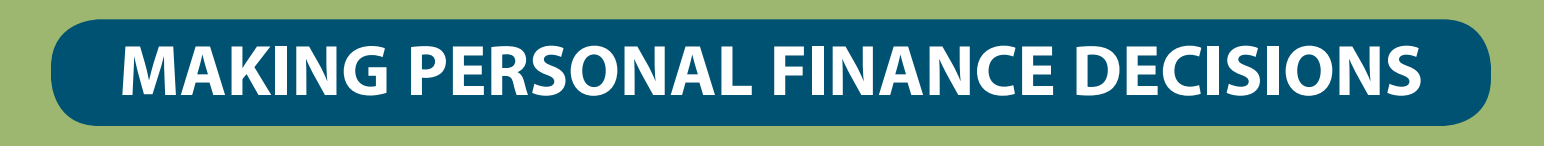 Unit 8: Investing
Lesson 8B: Evaluating Investment Options
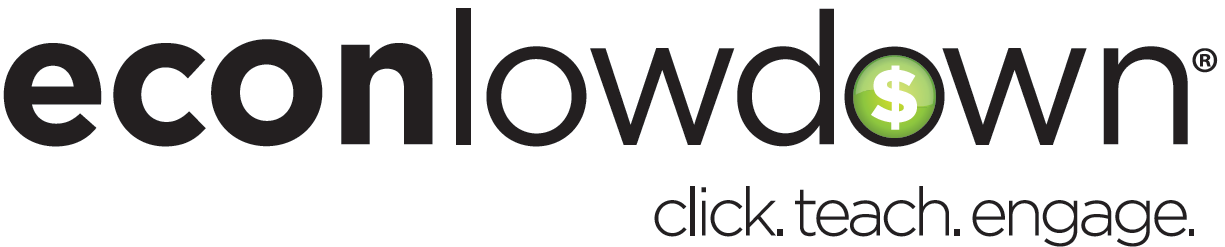 ©2017, Minnesota Council on Economic Education. Developed in partnership with the Federal Reserve Bank of St. Louis. 2016 Revised Edition.
Compelling Question
How do people choose among investment options?
Lesson 8B
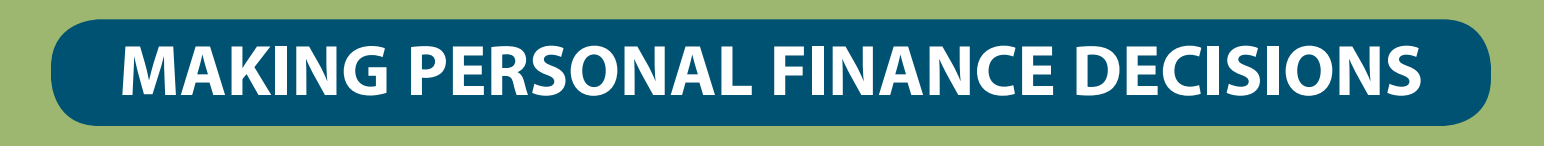 Visual 8B.1: Risk and Return
Slide 1 of 4
Lesson 8B
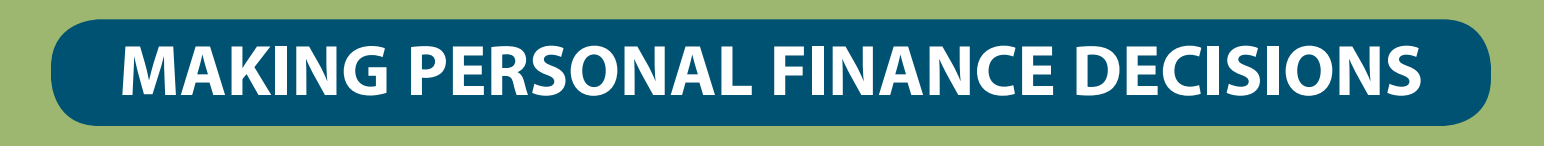 Visual 8B.1: Risk and Return
Slide 2 of 4
Lesson 8B
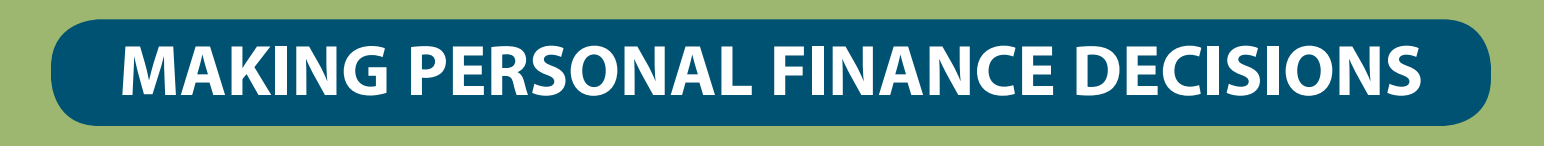 Visual 8B.1: Risk and Return
Slide 3 of 4
Lesson 8B
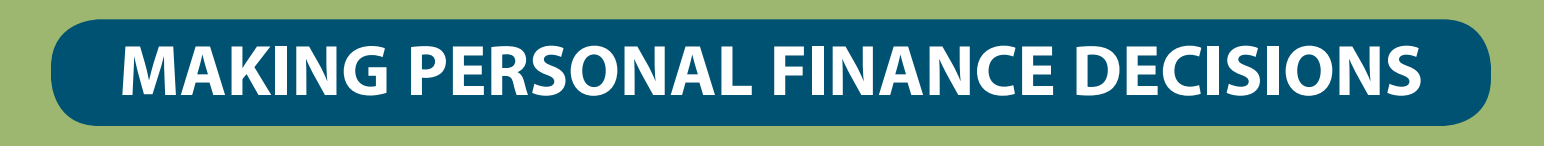 Visual 8B.1: Risk and Return
Slide 4 of 4
Lesson 8B
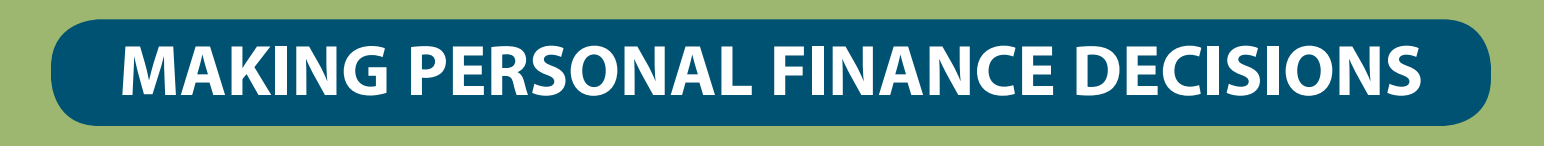 Visual 8B.1: Risk and ReturnAnswer Key
Slide 1 of 4
NOTE: Rates of return are based on historical data. *1 = Very low, 2 = Low, 3 = Medium, 4 = High,  
          5 = Very high.  Min., minimum.
Lesson 8B
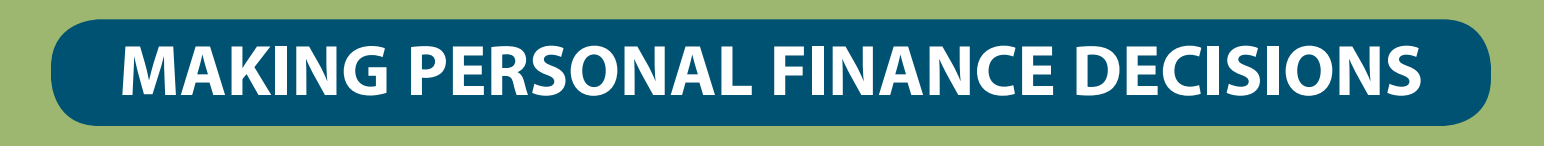 Visual 8B.1: Risk and ReturnAnswer Key
Slide 2 of 4
NOTE: Rates of return are based on historical data. *1 = Very Low, 2 = Low, 3 = Medium, 4 = High,  
          5 = Very High.  ** Backed by the full faith and credit of the U.S. Government.
Lesson 8B
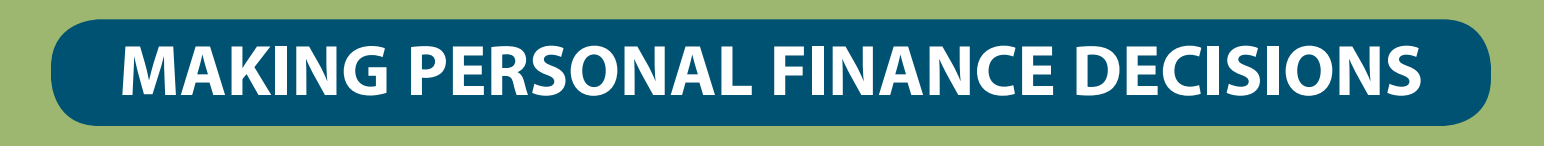 Visual 8B.1: Risk and ReturnAnswer Key
Slide 3 of 4
NOTE: Rates of return are based on historical data. *1 = Very Low, 2 = Low, 3 = Medium, 4 = High,  
          5 = Very High.  Trans.; transaction.
Lesson 8B
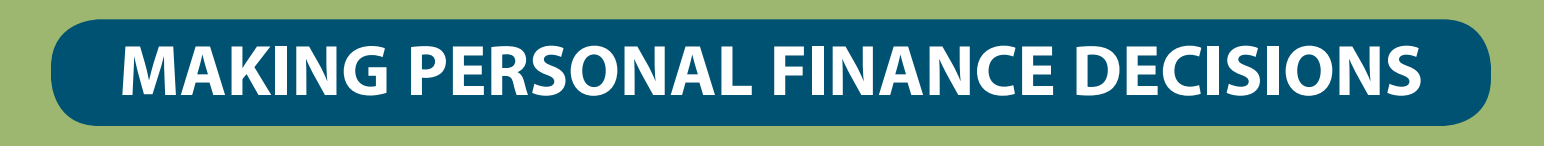 Visual 8B.1: Risk and ReturnAnswer Key
Slide 4 of 4
NOTE: Rates of return are based on historical data. *1 = Very low, 2 = Low, 3 = Medium, 4 = High,  5 = Very high. Trans.; transaction.
Lesson 8B
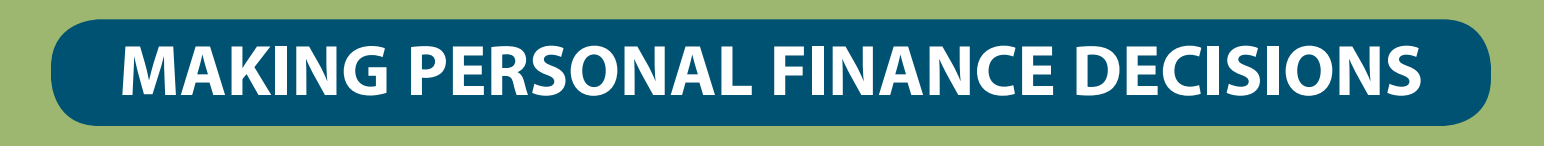